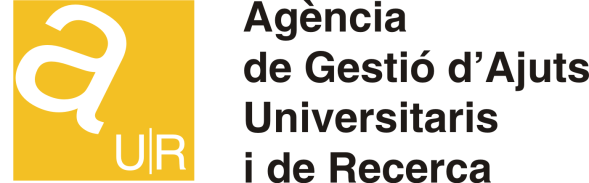 Clasificación en Ciencias Sociales y Humanas: Carhus Plus+

València, 10 de mayo de 2012
Lluís Rovira
Director  de  ICERCA
Responsable de CARHUS +
AGAUR - Generalitat de Catalunya
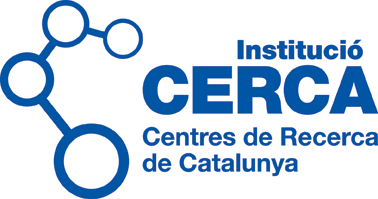 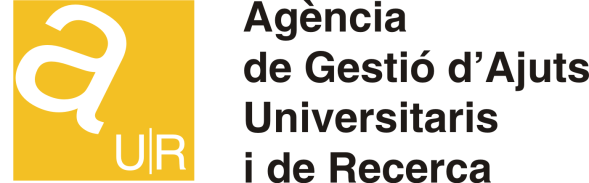 Que es CARHUS Plus +?
En 2005 no existía ningún sistema de clasificación de revistas en Humanidades y CC Sociales que mezclase los diferentes niveles internacional, estatal y local. 

Necesidad de un sistema con revistas de referencia para cada disciplina o subdisciplina

Necesidad de una clasificación basada en una metodología objetiva y reproducible

Necesidad de disponer de elementos de soporte a la evaluación

Necesidad de mejorar la edición de algunas revistas científicas
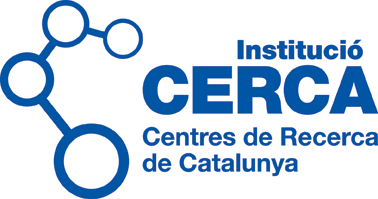 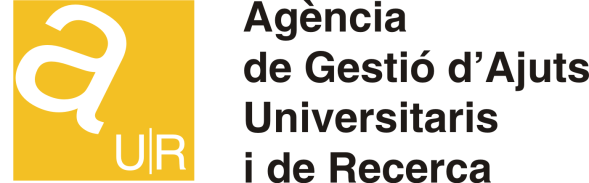 CARHUS Plus +
COMBINACIÓN DE METODOLOGÍAS:
Selección: agregación de listados especializados (JCR, ERIH, …) asesoría de expertos, análisis de datos AGAUR (grupos de investigación).

Evaluación/clasificación
-Factor de impacto en el área de las Ciencias Sociales.
-Difusión/visibilidad de las revistas en las bases de datos de Ciencias Sociales y Humanidades.(ICDS)
-Sistema de revisión
- Formato de las revistas (periodicidad, abstract, palabras clave, ...)

Feedback de investigadores y editores
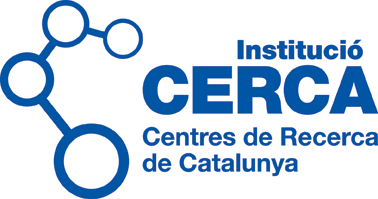 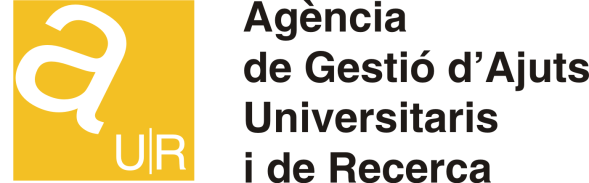 CARHUS Plus +
CARHUS Plus 2010
SGR
CAT
ERIH
IN-RECS
ISI: JCR 1-2
RESH
ISI: SSCI; AHCI
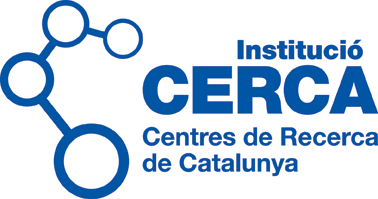 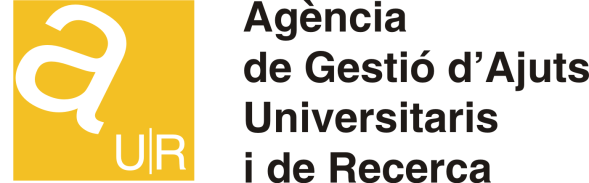 2008
CADA 2 AÑOS
RECOLECCIÓN
-Índices y clasificaciones de revistas
-Propuestas de investigadores o editores
-Solicitudes de las SGR (datos AGAUR)
EVALUACIÓN
CLASIFICACIÓN
RECOLECCIÓN DE DATOS SOBRE LAS REVISTAS EN BIBLIOTECAS
 ACTUALIZACIÓN DE DATOS
CORRECCIONES
-Feedback de la comunidad de investigadores
Propuestas de nuevas revistas por investigadores y editores
CARHUS PLUS+
CARHUS Plus +
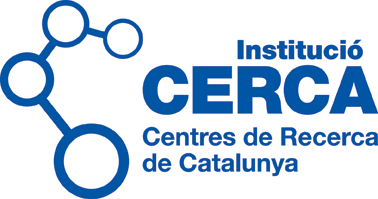 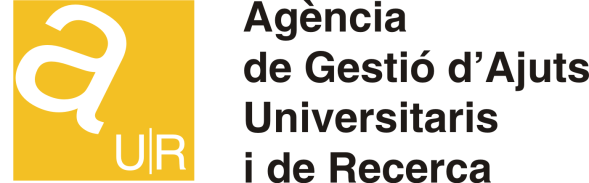 CARHUS Plus +
Clasificación de revistas
CARHUS Plus (4.953 revistas clasificadas en 4 niveles: A,B,C y D)
La sistematización no está basada únicamente en la citación acumulada 

Las áreas o disciplinas que aparecen en la clasificación son una adaptación de las que se presentan en el sistema MIAR que a la vez están inspiradas en las del JCR

Cada revista está clasificada en una sola área, según su contenido mayoritario. Existencia de un area multidisciplinar

Revistas ausentes en esta clasificación
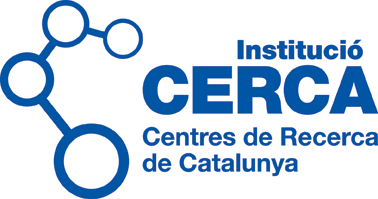 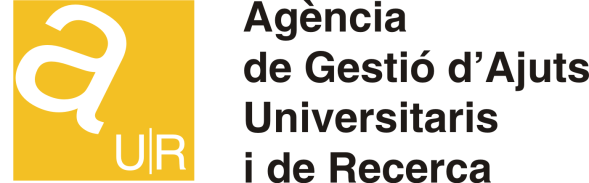 CARHUS Plus +
Criterios de clasificación nivel A: 
Presencia en SSCI o AHCI (considerando SCOPUS en la próxima revisión)
ICDS >9,7 (difusión de las revistas en bases de datos científicas)
Via excepcional revistas historia y lengua catalana (17 revistas)
Excepciones (consenso con investigadores relevantes del área): 
Derecho: ámbito que en general adolece de un déficit de visibilidad en las bases de datos recogidas por MIAR. Factor correctivo=ICDS * 1.5
Economía: JCR consolidado en el ámbito. Se retiraron 63 revistas del nivel B de la clasificación CARHUS+, que eran revistas donde nunca un español ha publicado antes.
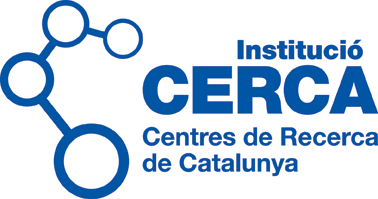 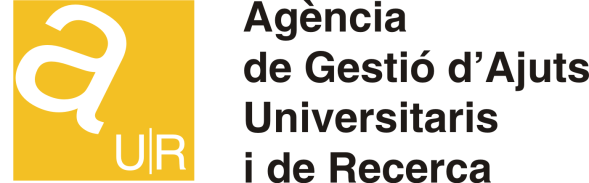 CARHUS Plus +
Parámetros para clasificar las revistas en los grupos B, C y D : 

50% ICDS
25% Formato
12,5% Sistema de revisión
12,5% Comité editorial
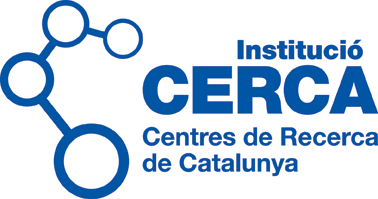 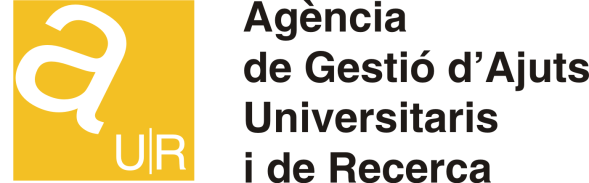 CARHUS Plus +
Índice Compuesto de Difusión Secundaria (ICDS) 50%
ICDS es la base del sistema MIAR, desarrollado por el grupo del Dr. Urbano y la Dra. Somoza de la UB, que valora más de 20.000 revistas científicas por su presencia en bases de datos generalistas y específicas . Es por tanto un índice de visibilidad. A partir de 2010, incorpora también la presencia en SCOPUS
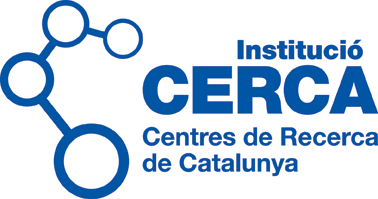 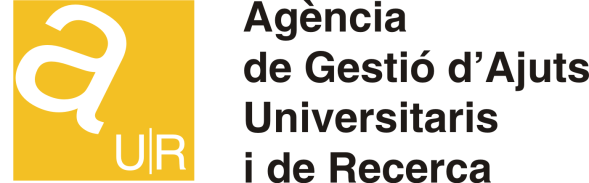 CARHUS Plus +
Formato (25%)
Afiliciación de los autores
Cumplimiento de la periodicidad
Resumen en inglés
Palabras clave
Instrucciones a los autores
Visualización de los miembros del consejo editorial
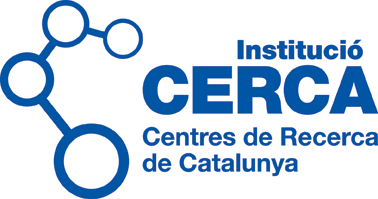 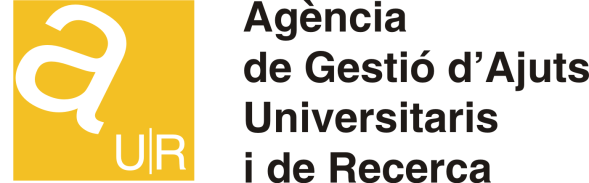 CARHUS Plus +
Sistema de evaluación/revisión en la revista (12,5%)
Revisión de los artículos
Revisores externos
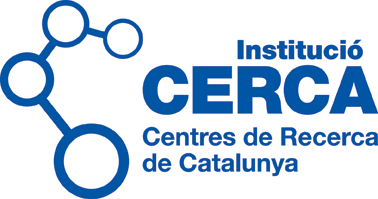 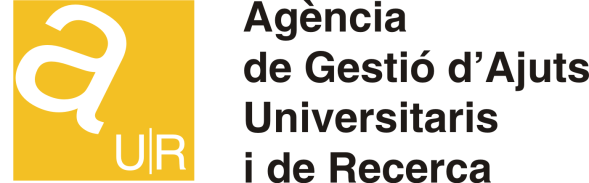 CARHUS Plus +
Comité editorial(12,5%)
Existencia de comité editorial
Comité editorial internacional
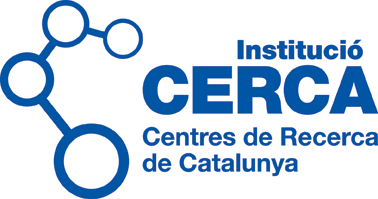 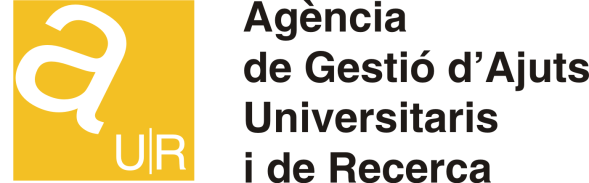 CARHUS Plus +
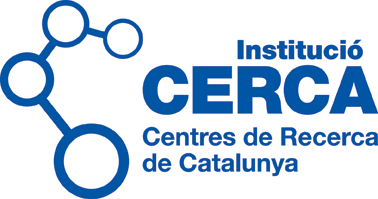 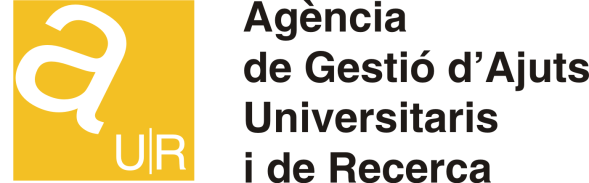 CARHUS Plus +
Catalanística(1)
(Areas de historia, lengua y cultura catalanas)

«dificultad del area para tener revistas a nivel A y B»

Clasificación cuantitativa en función valores obtenidos a partir de parámetros ciomo formato y sistema de revisión

17 revistas seleccionadas en el nivel A
4 revistas seleccionadas en el nivel B
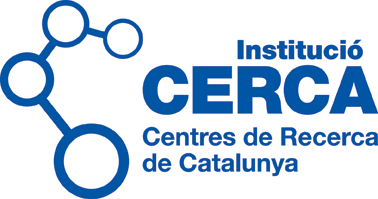 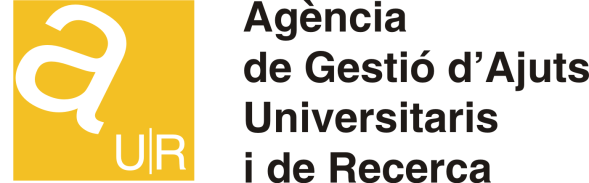 CARHUS Plus +
Catalanística(2)
(Areas de historia, lengua y cultura catalanas)

 Necesidad de indicadores para describir, medir, analizar y clasificar cuales son las revistas donde se concentran los artículos más relevantes  de esta area

Objetivo: Crear un indicador del uso (consulta) de la versión electrónica de estas revistas mediante el repositorio cooperativo RACO
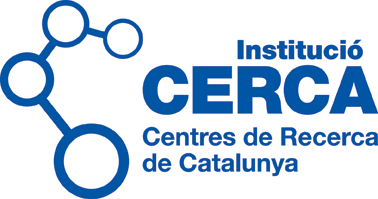 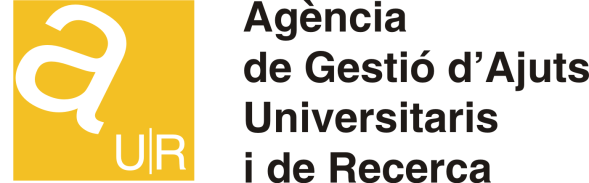 CARHUS Plus +
AREA CON CRITERIOS ESPECÍFICOS
Economía
Area donde el Journal Citation Reports (JCR) es un referente plenamente consolidado para la evaluación de la investigación.

CARHUS Plus+, aplica criterios más restrictivos:
Eliminación de las revistas de ISI donde no haya publicado nunca ningún español
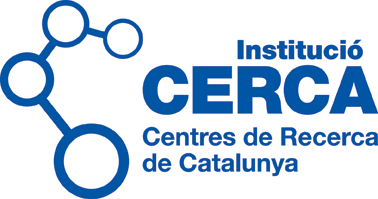 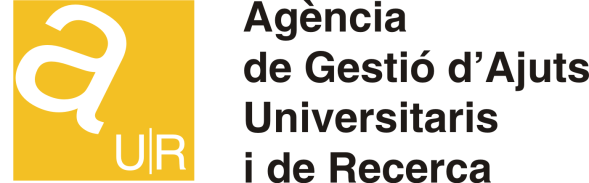 Derecho
CARHUS Plus +
ÁREA CON CRITERIOS ESPECÍFICOS
Área donde las revistas de los SSCC tienen muy bajos porcentajes de publicación de autores europeos (eliminación de algunas revistas)

Área con poca visibilidad en las bases de datos recogidas en  MIAR

Reconocimiento de la poca presencia de revistas europeas en la versión prévia al periodo de correcciones de Carhus Plus 2010. Inclusión de nuevas revistas de referencia
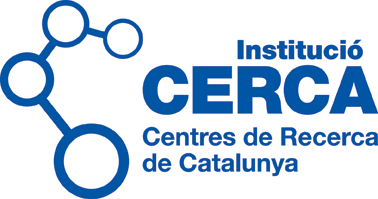 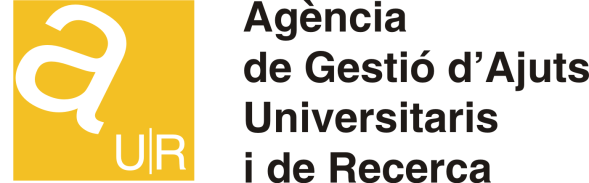 CARHUS Plus +
ÁREAS CON CRITERIOS ESPECÍFICOS
Derecho
Aplicación de criterios específicos:

Eliminación de las revistas de ISI con +70% autores americanos.
Incorporación de nuevas revistas internacionales a propuesta de las facultades de derecho de las universidades públicas catalanas.
Ránkings específicos en el área.
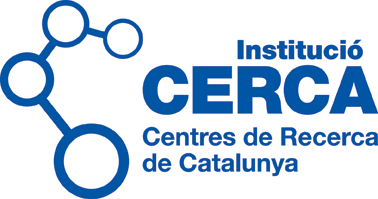 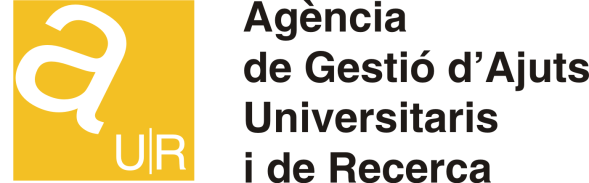 CARHUS Plus +
AREAS A MEJORAR EN LA EDICIÓN DE LAS REVISTAS CIENTÍFICAS DE CIENCIAS SOCIALES Y HUMANIDADES:
Cumplir estándares de publicación científica.
Trabajar en la transparencia de los procesos de evaluación de las revistas: describir la metodología utilizada; explicar las funciones de los comités (editoriales, de asesoría, de redacción etc. ); indicar la afiliación de los miembros de los comités.
Contactar con productores de bases de datos para solicitar la indexación de sus artículos.
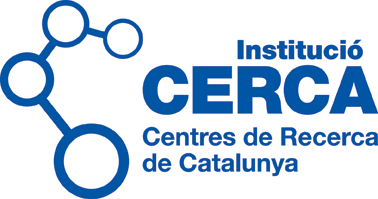 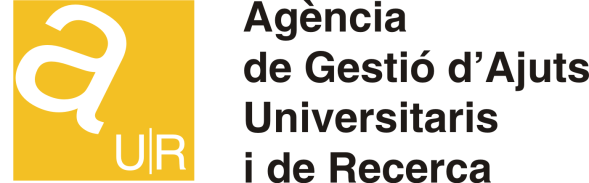 CARHUS Plus +
Gracias por vuestra atención
Lluís Rovira
Director
Institució CERCA
www.cerca.cat

Laura Serrate
AGAUR
www.gencat.cat/agaur

carhus@agaur.gencat.cat
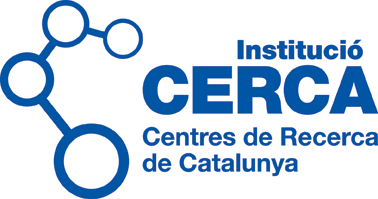